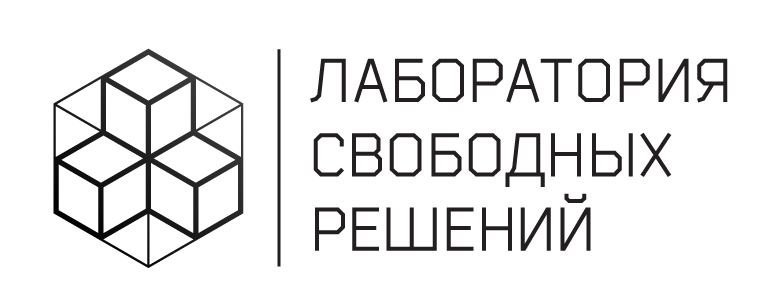 «Как решить задачу построения «Электронного муниципалитета» переводя услуги в электронный вид? Опыт решения на платформе АИС «ГосУслуги»
Котов Алексей 
Конференция АСДГ 
«Электронное правительство: муниципальный уровень. Проблемы, связанные с переходом на межведомственное взаимодействие, и пути их решения» 17-19 октября 2012 г., Красноярск
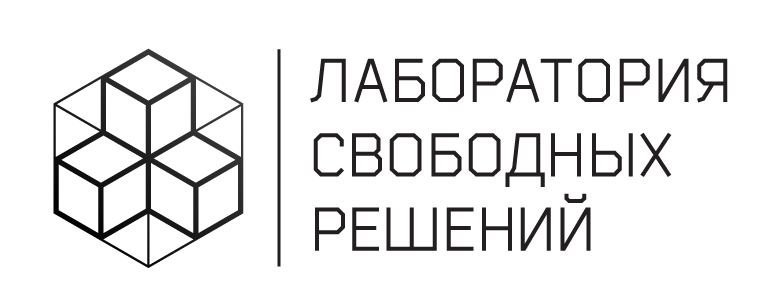 «Электронный Муниципалитет»
Единое информационное пространство, объединяющее все структурные подразделения муниципалитета, а также муниципальные организации и предприятия и их специализированные информационные системы, встроенное в региональную инфраструктуру электронного правительства.
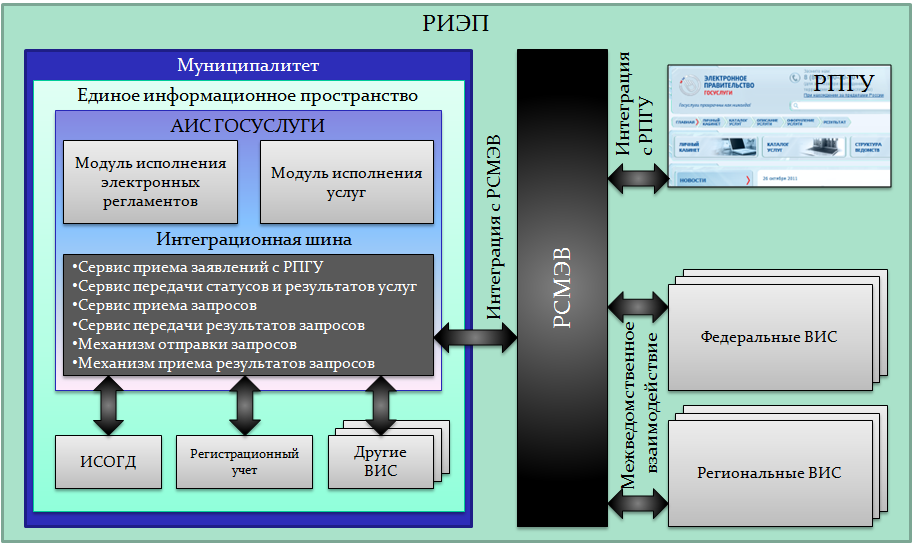 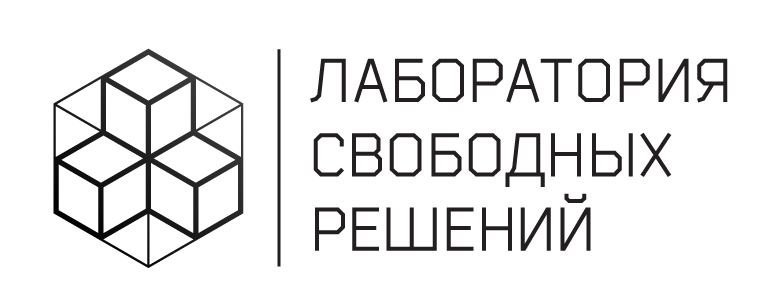 Перевод услуг в электронный вид
Распоряжение Правительства РФ от 17.12.2009 N 1993-р «Об утверждении сводного перечня первоочередных государственных и муниципальных услуг, предоставляемых в электронном виде»
Специализированное ПО
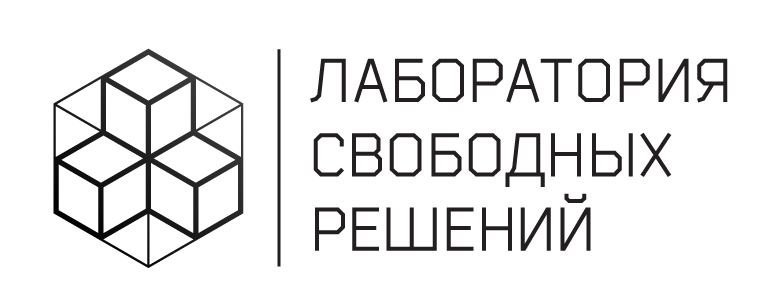 Общие требования к системе исполнения услуг
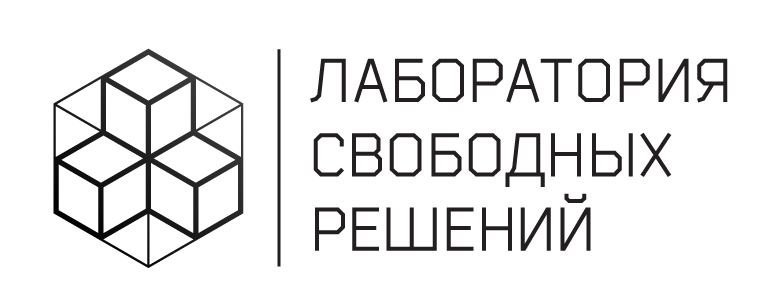 Перечень услуг
Перечень автоматизированных в Администрации г. Комсомольска-на-Амуре услуг

 Выдача градостроительного плана земельного участка
 Подготовка и выдача разрешения на предоставление земельных участков для индивидуального жилищного строительства
 Выдача документов (единого жилищного документа, копии финансово-лицевого счета, выписки из домовой книги, карточки учета собственника жилого помещения, справок и иных документов)
 Выдача ордеров на проведение земляных работ
 Выдача разрешений на снос и пересадку зеленых насаждений
 Выдача разрешений на установку рекламных конструкций на соответствующей территории, аннулирование таких разрешений, выдача предписаний о демонтаже самовольно установленных вновь рекламных конструкций
 Принятие документов, а также выдача разрешений о переводе или отказе в переводе жилого помещения в нежилое или нежилого помещения в жилое помещение
 Прием заявлений и выдача документов о согласовании переустройства и (или) перепланировки  жилого помещения
 Прием заявлений, документов, а также постановка граждан на учет в качестве нуждающихся в жилых помещениях
 Предоставление юридическим лицам и гражданам земельных участков, находящихся в государственной или муниципальной собственности и на которых расположены здания, строения, сооружения, в постоянное (бессрочное) пользование, безвозмездное (срочное) пользование или в аренду
 Продажа  земельных участков, находящихся  в муниципальной собственности городского округа "Город Комсомольск-на-Амуре", собственникам объектов недвижимости
 Прием заявлений и выдача документов о согласовании проектов границ земельных участков
 Подготовка и выдача разрешений на строительство, реконструкцию объектов капитального строительства, а также на ввод объектов в эксплуатацию
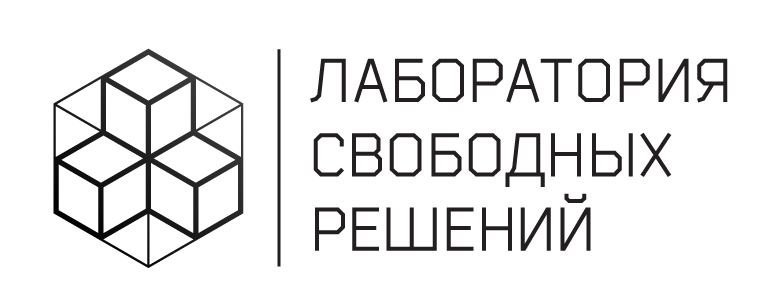 Настройка универсального процесса
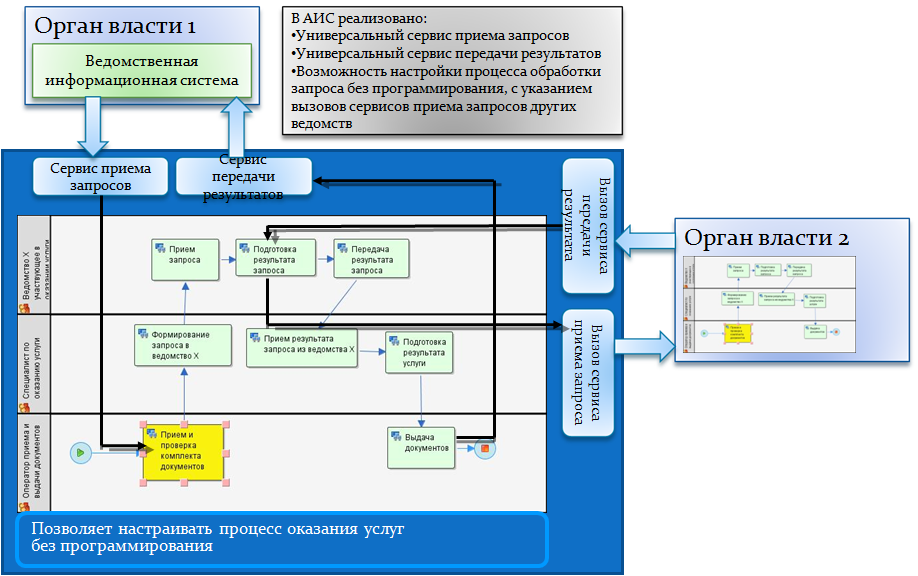 Возможность оперативного изменения настройки исполнения услуги ключевым пользователем органа власти в случае изменения административного регламента, законодательства, практики предоставления услуги
Возможность оперативно настраивать взаимодействие с внешними системами, в том числе вызов сервисов других органов власти через СМЭВ
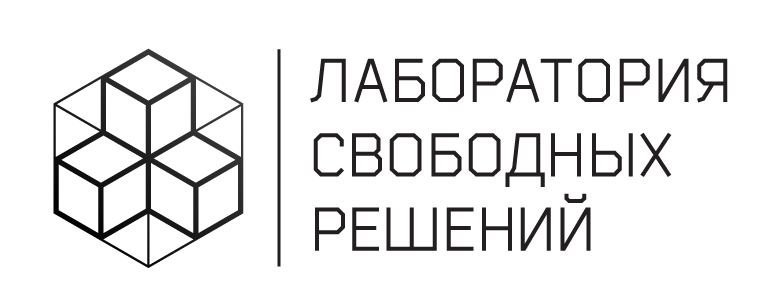 Архитектура системы
Все используемые программные компоненты (сервер приложений, СУБД, хранилище документов, сервисная шина) являются свободно распространяемыми. Доступ к системе осуществляется через WEB интерфейс.
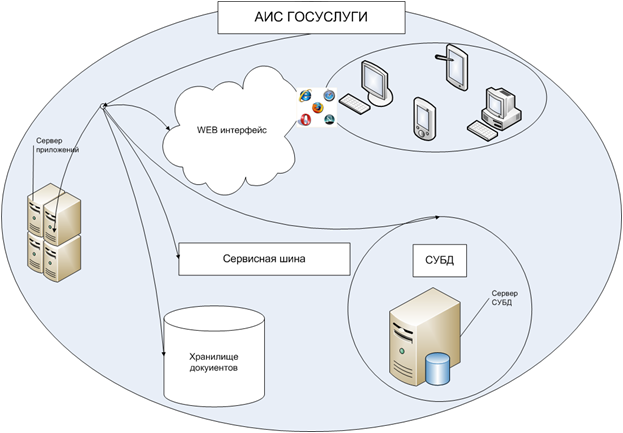 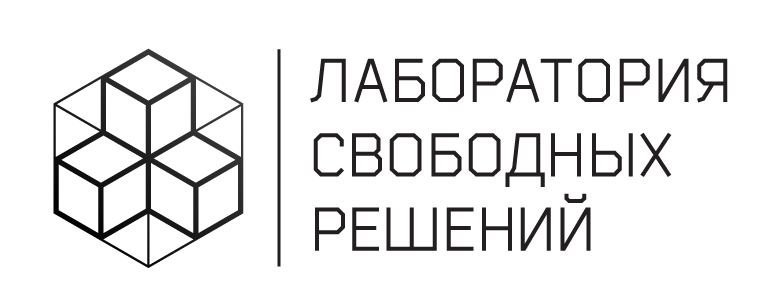 Возможности развертывания системы
Автономное развертывание АИС «ГосУслуги» осуществляется в каждом ведомстве отдельно. При автономном развертывании выполняются работы по внедрению, настройке, подключения к СМЭВ, настройке интеграции с элементами РИЭП и т.д. в каждом ведомстве.
 Централизованное развертывание АИС «ГосУслуги» осуществляется один раз в облаке региона или в ЦОДе для группы ведомств или ОМСУ. Для ведомства работа с Системой предоставляется как сервис. При централизованном развертывании АИС «ГосУслуги» большинство работ выполняется не для каждого ведомства отдельно, а один раз, для системы, установленной в облаке региона.
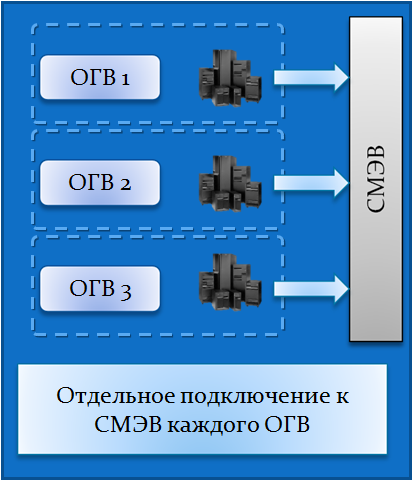 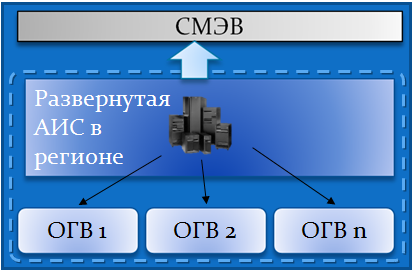 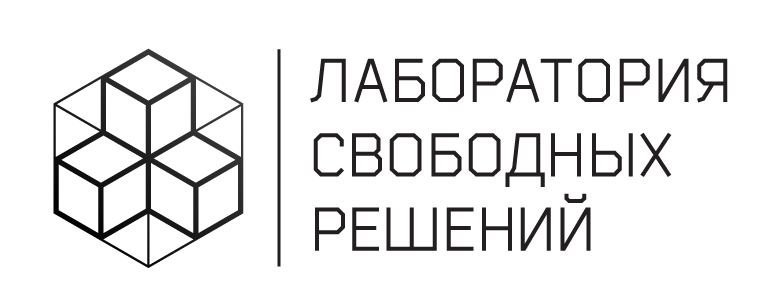 Функциональная модель
Функционально в АИС «ГосУслуги» включены три основные подсистемы: Подсистема исполнения услуги, обеспечивающая исполнение регламента, подсистема интеграции с внешними системами, обеспечивающая возможность взаимодействия через СМЭВ и отчетная подсистема, позволяющая визуализировать данные по количеству и качеству исполнения услуг в муниципалитете.
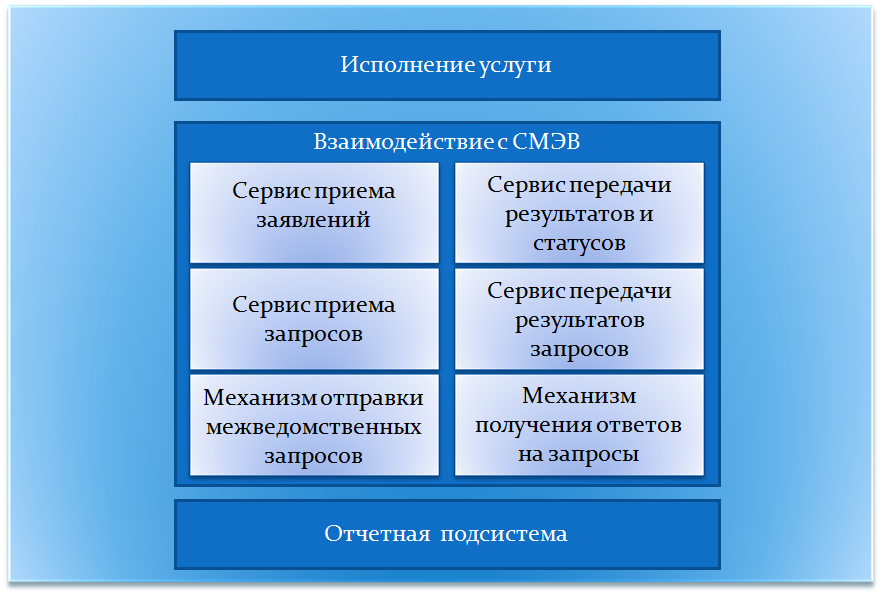 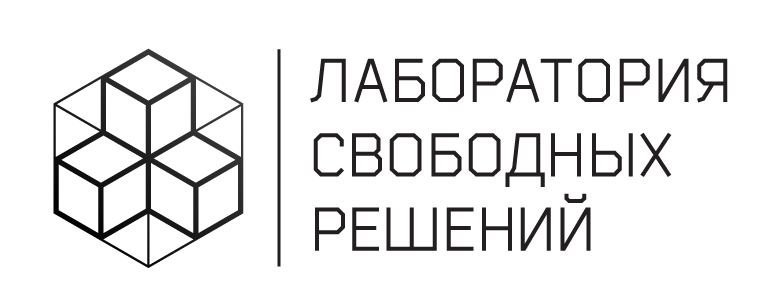 Преимущества для органов власти
Полное соответствие требованиям 

 Федеральный закон РФ от 27 июля 2010 г. № 210-ФЗ «Об организации предоставления государственных и муниципальных услуг» (в ред. от 28 июля 2012 №133-ФЗ)
 Федеральный закон РФ от 10 января 2002 г. № 1-ФЗ «Об электронной цифровой подписи»
 Федеральный закон РФ от 6 апреля 2011 г. № 63-ФЗ «Об электронной подписи»
 Федеральный закон РФ от 27 июля 2006 г. № 152-ФЗ «О персональных данных»
 Постановление Правительства РФ от 25 июня 2012 г. № 634 «О видах электронной подписи, использование которых допускается при обращении за получением государственных и муниципальных услуг»
 Постановление Правительства РФ от 8 сентября 2010 г. № 697 «О единой системе межведомственного электронного взаимодействия»
 Приказ Минкомсвязи России от 13 апреля 2012 г. № 107 «Об утверждении Положения о федеральной государственной информационной системе «Единая система идентификации и аутентификации в инфраструктуре, обеспечивающей информационно-технологическое взаимодействие информационных систем, используемых для предоставления государственных и муниципальных услуг в электронной форме»
 Приказ Минкомсвязи России от 27 декабря 2010 г. № 190 «Об утверждении Технических требований к взаимодействию информационных систем в единой системе межведомственного электронного взаимодействия»
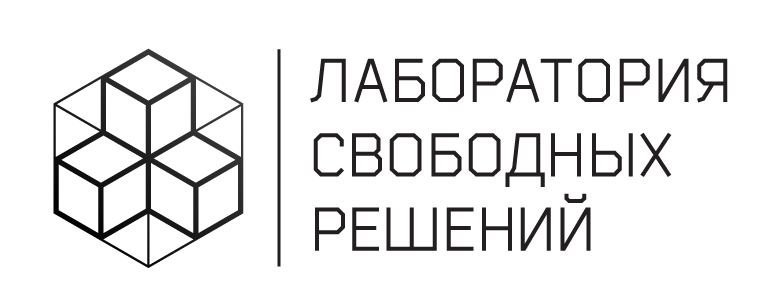 Формирование партнерской сети
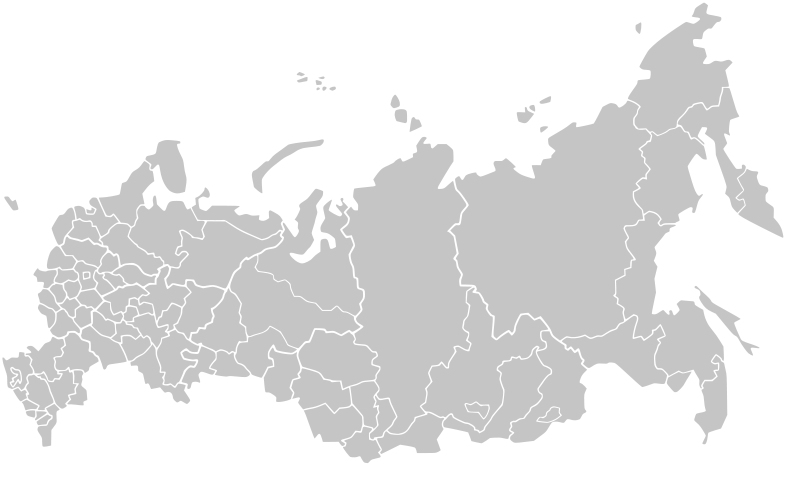 Своим партнерам мы предоставляем обширную базу знаний по внедрению и сопровождению системы и гибкие условия сотрудничества, что позволит им выстраивать эффективные решения в области создания электронного муниципалитета на платформе АИС «ГосУслуги».
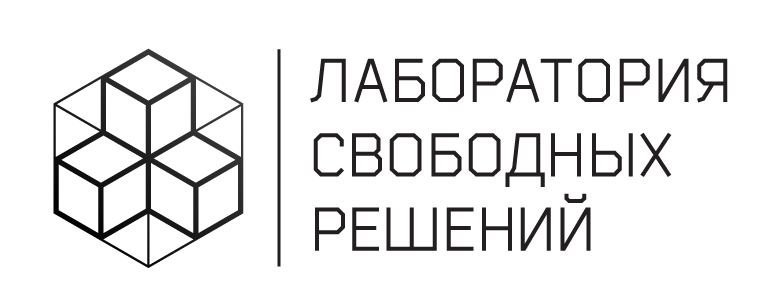 СПАСИБО ЗА ВНИМАНИЕ!
сайт: 	http://osslabs.ru/
телефон: 	+7 (499) 703-3966
e-mail:  	info@ais-gosuslugi.ru